CONTEXTS
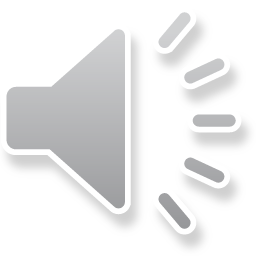 All the aspects which define something 
are the 

CONTEXT